Vineet Kumar and Laurie Hendren
McGill University
MiX10First steps to compilingMATLAB to X10
[Speaker Notes: This presentation demonstrates the new capabilities of PowerPoint and it is best viewed in Slide Show. These slides are designed to give you great ideas for the presentations you’ll create in PowerPoint 2010!

For more sample templates, click the File tab, and then on the New tab, click Sample Templates.]
In this talk
1
3
2
WHY?
WOW!
WHAT?
1
Why?Why not !
motivation and challenges
Why MATLAB to X10?
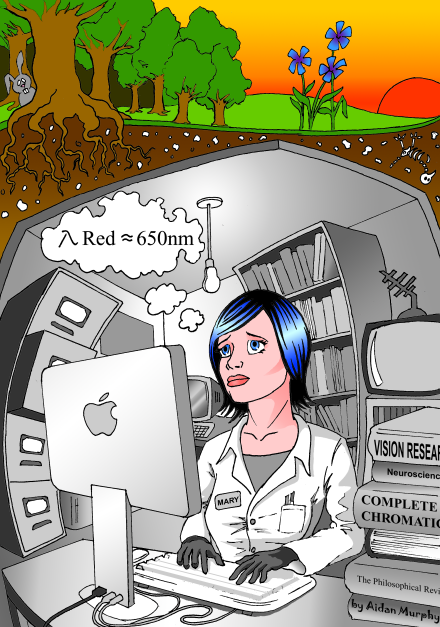 I wish I could make better use of that super computer !
I wish my program could run faster !
What do I do about all the programs that I are already written ?
I wish I had time to learn that cool new language I read about!
Captain MiX10 comes to rescue
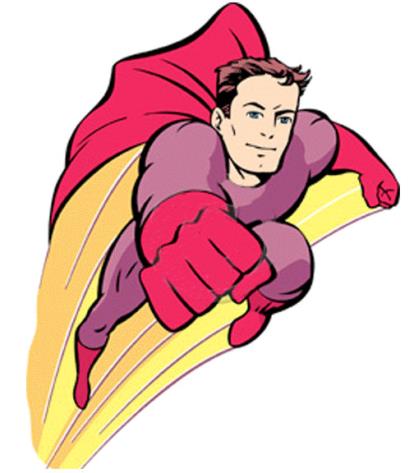 Keep programming in MATLAB and translate your MATLAB programs to X10

Run your programs faster

No need to learn X10

Make good use of your supercomputing resources
Why do we care about MATLAB?
Over 1 million MATLAB users in 2004 and numbers doubling every 1.5 to 2 years. 

Even more MATLAB users who use free systems Octave or SciLab.

11.1 million monthly google searches for “MATLAB”.

Thousands of MATLAB/Simulink books.

Users from disciplines in science, engineering and economics in academia as well as industry.
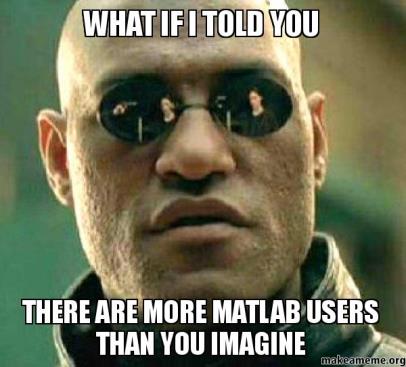 The job’s not easy
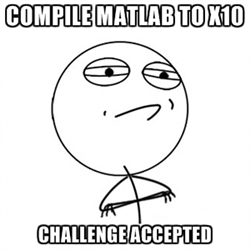 MATLAB 
no formal language specification 
dynamically typed
flexible syntax
unconventional semantics
everything is a matrix
huge builtin library
MiX10
2
What? Under the hood
The McLab project, specific technical challenges and useful X10 features
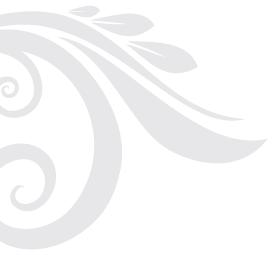 McIR
McSAF IR, Kind analysis
Tame IR, Callgraph, Analyses
The McLab project overview
Source code
function[x,y] = rgbFilter(h,w,c,p,g)
% h : height of the image
% w : width of the image
% c : colour of the filter
% p : pixel matrix of the image
% g : gradient factor 
    filter=ones(h,w);
    filter=filter*c;
    %applyFilter=filter;
    %x = i;
    for i=1:w
        x = p(:,i);
        x = x+gradient(w,g);
    end
    x = p;
    y = applyFilter(p,filter);
end
Apply gradient and filter to an image
Create a filter
Apply gradient
Apply filter
McSAF Static Analysis Framework
function[x,y] = rgbFilter(h,w,c,p,g)
% h : height of the image
% w : width of the image
% c : colour of the filter
% p : pixel matrix of the image
% g : gradient factor 
    filter=ones(h,w);
    filter=filter*c;
    %applyFilter=filter;
    %x = i;
    for i=1:w
        x = p(:,i);
        x = x+gradient(w,g);
    end
    x = p;
    y = applyFilter(p,filter);
end
function[x,y] = rgbFilter(h,w,c,p,g)
% h : height of the image
% w : width of the image
% c : colour of the filter
% p : pixel matrix of the image
% g : gradient factor 
    filter=ones(h,w);
    filter=filter*c;
    %applyFilter=filter;
    x = i;
   % for i=1:w
        %x = p(:,i);
        %x = x+gradient(w,g);
    %end
    x = p;
    y = applyFilter(p,filter);
end
McSAF
What happens if we uncomment
%applyFilter=filter; ?
A low-level IR

Kind analysis
Is this an error ?
No, it’s a call to the builtin i();
y = applyFilter(p,filter); becomes an array access
Tamer
function[x,y] = rgbFilter(h,w,c,p,g)
% h : height of the image
% w : width of the image
% c : colour of the filter
% p : pixel matrix of the image
% g : gradient factor 
    filter=ones(h,w);
    filter=filter*c;
    %applyFilter=filter;
    %x = i;
    for i=1:w
        x = p(:,i);
        x = x+gradient(w,g);
    end
    x = p;
    y = applyFilter(p,filter);
end
What are the types of h, w, c, p and g ?

Is ones(h,w) builtin or 
user-defined?

What is the shape of filter ?

Is g real or complex ?

What are the types of x and y ?
Tamer
function[x,y] = rgbFilter(h,w,c,p,g)
% h : height of the image
% w : width of the image
% c : colour of the filter
% p : pixel matrix of the image
% g : gradient factor 
    filter=ones(h,w);
    filter=filter*c;
    %applyFilter=filter;
    %x = i;
    for i=1:w
        x = p(:,i);
        x = x+gradient(w,g);
    end
    x = p;
    y = applyFilter(p,filter);
end
Tamer
Very low-level IR

Callgraph

Type analysis

Shape analysis

IsComplex analysis
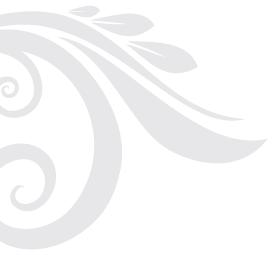 McIR
McSAF IR, Kind analysis
Tame IR, Callgraph, Analyses
The McLab project overview
builtins.xml
Tamer Ir
Callgraph
Analyses
Mix10 IR
Transformed IR
MiX10
Builtin methods
//1
	public static def mtimes(
                     a: Array[Double], b:Array[Double])
	    {a.rank == b.rank}{
		val x = new Array[Double](a.region);
		for (p in a.region){
			x(p) = a(p)* b(p);
		}
		return x;
	}
	//2
	public static def mtimes(a:Double, b:Array[Double]){
		val x = new Array[Double](b.region);
		for (p in b.region){
			x(p) = a* b(p);
		}
		return x;
	}
function[x,y] = rgbFilter(h,w,c,p,g)
% h : height of the image
% w : width of the image
% c : colour of the filter
% p : pixel matrix of the image
% g : gradient factor 
    filter=ones(h,w);
    filter=filter .* c;
    %applyFilter=filter;
    %x = i;
    for i=1:w
        x = p(:,i);
        x = x+gradient(w,g);
    end
    x = p;
    y = applyFilter(p,filter);
end
x = mtimes(a,b);
% same as x = a+b;
Builtin methods (contd.)
//3
	public static def mtimes(a:Array[Double], b:Double){
		val x = new Array[Double](a.region);
		for (p in a.region){
			x(p) = a(p)* b;
		}
		return x;
	}
	//4
	public static def mtimes(a:Double, b:Double){
		val x: Double;
		x = a*b;
		return x;
	}

	//And 4 more for complex numbers
function[x,y] = rgbFilter(h,w,c,p,g)
% h : height of the image
% w : width of the image
% c : colour of the filter
% p : pixel matrix of the image
% g : gradient factor 
    filter=ones(h,w);
    filter=filter .* c;
    %applyFilter=filter;
    %x = i;
    for i=1:w
        x = p(:,i);
        x = x+gradient(w,g);
    end
    x = p;
    y = applyFilter(p,filter);
end
Should we have all the possible overloaded methods for every builtin used in the generated code ?
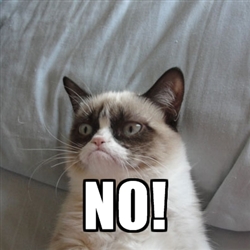 That’s what Builtin handler solves!
Template based specialization
Generates only required overloaded versions
Creates a separate class
Improves readability
X10 as a target language
Nice X10 features
The type ‘Any’
function[x,y] = rgbFilter(h,w,c,p,g)
% h : height of the image
% w : width of the image
% c : colour of the filter
% p : pixel matrix of the image
% g : gradient factor 
    filter=ones(h,w);
    filter=filter .* c;
    %applyFilter=filter;
    %x = i;
    for i=1:w
        x = p(:,i);
        x = x+gradient(w,g);
    end
    x = p;
    y = applyFilter(p,filter);
end
return [x as Any, y as Any];
Same idea also used for Cell Arrays
Point and Region API
function[x,y] = rgbFilter(h,w,c,p,g)
% h : height of the image
% w : width of the image
% c : colour of the filter
% p : pixel matrix of the image
% g : gradient factor 
    filter=ones(h,w);
    filter=filter .* c;
    %applyFilter=filter;
    %x = i;
    for i=1:w
        x = p(:,i);
        x = x+gradient(w,g);
    end
    x = p;
    y = applyFilter(p,filter);
end
mix10_pt_p = Point.make(0, 1-(i as Int));
mix10_ptOff_p = p;
x = new Array[Double](
  ((p.region.min(0))..(p.region.max(0)))*(1..1), 
  (pt:Point(2))=>
     mix10_ptOff_p(pt.operator-(mix10_pt_p)));
mix10_pt_p = Point.make(0, 1-(i as Int));
mix10_ptOff_p = p;
x = new Array[Double](
  ((p.region.min(0))..(p.region.max(0)))*(1..1), 
  (p:Point(2))=>
     mix10_ptOff_p(p.operator-(mix10_pt_p)));
Works even when shape is unknown at compile time
3
Wow!Some preliminary results
Results for managed and native backends
Benchmarks
bubble - bubble sort
capr - computes the capacitance per unit length of a coaxial pair of rectangles
dich - ﬁnds the Dirichlet solution to Laplace’s equation
fiff - a ﬁnite diﬀerence solution to a wave equation
mbrt - computes a mandelbrot set
nb1d - simulates the gravitational movement of a set of objects in 1 dimension
-O, -NO_CHECKS
Managed backend
-O, -NO_CHECKS
Native backend
Compilation flow
Native backend
Managed backend
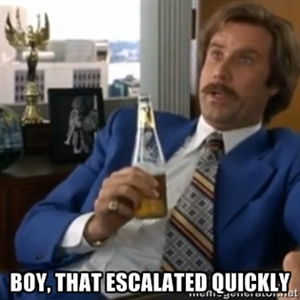 Optimizer triggered code inlining
Resultant code too big for JIT compiler to compile
Switched to interpreter
Static rank declaration eliminated runtime rank checks
Reduced code size for capr  enough for JIT compiler  to compile
Dich was still too large (for HotSpot JIT compiler)
 Static rank declaration gave significant performance improvements for other benchmarks (upto 30% depending on number of array accesses)
“The JIT is very unhappy”
Thank you Dave for figuring this out
This was just the beginning
Support for vector instructions and parfor loops 

Analyses and transformations for performance and readability
Thank You
Acknowledgements

NSERC for supporting this research, in part
David Grove for helping us validate and understand some results
Anton Dubrau for his help in using Tamer
Xu Li for providing valuable suggestions